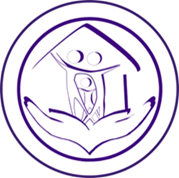 Департамент образования и науки Курганской области ГБУ «Центр помощи детям»Средовой подход в работе с детьми с нарушениями развития эмоциональной сферы
Педагог - психолог 
Ермилова Е.В.
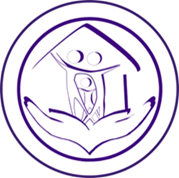 ОПРЕДЕЛЕНИЕ ПОНЯТИЯ
СРЕДА – ЭТО  СОВОКУПНОСТЬ ВЗАИМООТНОШЕНИЙ РЕБЕНКА С ОКРУЖАЮЩЕЙ ЕГО ДЕЙСТВИТЕЛЬНОСТЬЮ
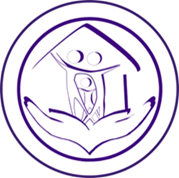 ВИДЫ СРЕД
КОМФОРТНАЯ (РЕБЕНОК ЛЕГКО АДАПТИРУЕТСЯ В ТАКОЙ СРЕДЕ, ЕМУ НЕ ПРИХОДИТСЯ ПРИКЛАДЫВАТЬ УСИЛИЯ ДЛЯ ОСВОЕНИЯ СРЕДЫ)
СТРЕССОГЕННАЯ (ВЫЗЫВАЕТ СТОЙКУЮ ДЕЗАДАПТАЦИЮ, РЕБЕНОК НЕ МОЖЕТ СПРАВИТЬСЯ С ПРЕДЪЯВЛЯЕМЫМИ К НЕМУ ТРЕБОВАНИЯМИ)
РАЗВИВАЮЩАЯ (ВЫЗЫВАЕТ ВРЕМЕННУЮ ДЕЗАДАПТАЦИЮ, ОТ РЕБЕНКА ТРЕБУЕТСЯ НЕКОЕ НАПРЯЖЕНИЕ, ЧТОБЫ СПРАВИТЬСЯ С ТРЕБОВАНИЯМИ СРЕДЫ)
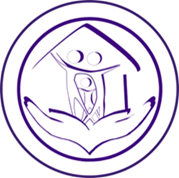 СТРУКТУРА СРЕДЫ
ПРОСТРАНСТВЕННО-ВРЕМЕННЫЕ ОТНОШЕНИЯ

ЭМОЦИОНАЛЬНЫЕ ОТНОШЕНИЯ

СМЫСЛОВЫЕ ОТНОШЕНИЯ
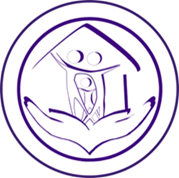 ПРОСТРАНСТВО И ВРЕМЯ
НАСЫЩЕННАЯ И ОБЕДНЕННАЯ СРЕДА

РАЗЛИЧНАЯ ПО СТЕПЕНИ СТРУКТУРИРОВАННОСТИ

РАЗЛИЧНАЯ ПО НАСЫЩЕННОСТИ СОБЫТИЯМИ И СКОРОСТИ СМЕНЫ ДЕЙСТВИЙ (ТЕМП)

ПОСЛЕДОВАТЕЛЬНОСТЬ ПРОИСХОДЯЩИХ СОБЫТИЙ (МОЖЕТ БЫТЬ ЖЕСТКОЙ ИЛИ СПОНТАННОЙ
ЭМОЦИИ
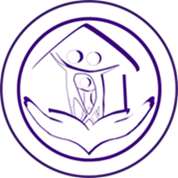 ЭМОЦИОНАЛЬНОЕ ЗАРАЖЕНИЕ  (ВЗРОСЛЫЙ ВЫЗЫВАЕТ В СЕБЕ ЭМОЦИЮ, ОТЗЫВЧИВУЮ СОСТОЯНИЮ РЕБЕНКА)

ЭМОЦИОНАЛЬНО-ОБЕДНЕННАЯ СРЕДА (ВЗРОСЛЫЙ ВЕДЕТ СЕБЯ ЭМОЦИОНАЛЬНО СДЕРЖАННО)

НЕЯВНО КОНФЛИКТНЫЕ ОТНОШЕНИЯ ( ЭМОЦИИ РЕБЕНКА И ВЗРОСЛОГО НАХОДЯТСЯ В ДИСГАРМОНИИ, НО ЭТО НЕ ПРИВОДИТ К КОНФЛИКТУ ВЗРОЛОГО И РЕБЕНКА) 

ПАРТНЕРСКИЕ ОТНОШЕНИЯ (МОДЕЛИРОВАНИЕ СИТУАЦИИ ПАРНЕРСТВА В СОВМЕСТНОЙ ДЕЯТЕЛЬНОСТИ)
СМЫСЛ
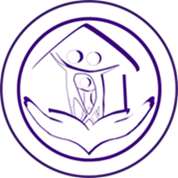 СЕНСОРНАЯ СОСТАВЛЯЮЩАЯ

ПРЕДМЕТНО-ФУНКЦИОНАЛЬНАЯ СОСТАВЛЯЮЩАЯ

ЭМОЦИОНАЛЬНЫЕ СМЫСЛЫ
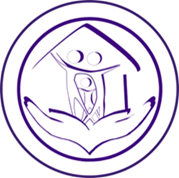 ГРУППЫ ДЕТЕЙ С ПРОБЛЕМНЫМ   ПОВЕДЕНИЕМ
- МАЛОАКТИВНЫЕ
- ПОЛЕВЫЕ
- СТЕРЕОТИПНЫЕ
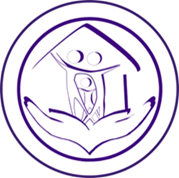 МАЛОАКТИВНЫЕ ДЕТИ
- СЛАБОСТЬ ЭМОЦИОНАЛЬНЫХ РЕАКЦИЙ 
- СНИЖЕНИЕ ОБЩЕГО ФОНА НАСТРОЕНИЯ
- ПОВЫШЕННАЯ ИСТОЩАЕМОСТЬ
- КОЛЕБАНИЯ РАБОТОСПОСОБНОСТИ
- СНИЖЕННАЯ ТАКТИЛЬНАЯ ЧУВСТВИТЕЛЬНОСТЬ
- СНИЖЕНИЕ ОБЪЕМА ПАМЯТИ И ВНИМАНИЯ
- АУТОСТИМУЛЯЦИИ
- НИЗКАЯ ПОИСКОВАЯ АКТИВНОСТЬ
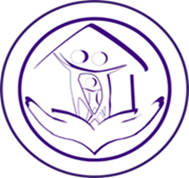 МАЛОАКТИВНЫЕ ДЕТИ
ОСНОВНАЯ ЗАДАЧА: ПОВЫШЕНИЕ ПСИХИЧЕСКОГО ТОНУСА РЕБЕНКАПРОСТРАНСТВЕННО-ВРЕМЕННАЯ ОРГАНИЗАЦИЯ СРЕДЫ:
-    СЕНСОРНО-НАСЫЩЕННОЕ ПРОСТРАНСТВО
РИТМИЧЕСКАЯ ОРГАНИЗАЦИЯ СРЕДЫ
ЭМОЦИОНАЛЬНАЯ ОРГАНИЗАЦИЯ СРЕДЫ:
ПЕДАГОГ ЭМОЦИОНАЛЬНО ЗАРАЖАЕТ РЕБЕНКА, УСИЛИВАЕТ ЕГО ПЕРЕЖИВАНИЕ С ПОМОЩЬЮ СВОЕЙ ЭМОЦИОНАЛЬНОЙ ЭКСПРЕССИИ (ДОЗИРОВАНО)
СМЫСЛОВАЯ ОРГАНИЗАЦИЯ СРЕДЫ:
СОДЕРЖАНИЕ ДЕЯТЕЛЬНОСТИ ЗАВИСИТ ОТ ИНТЕРЕСОВ РЕБЕНКА (ПРОЯВЛЯЕТСЯ МАКСИМАЛЬНАЯ АКТИВНОСТЬ РЕБЕНКА)
НАСЫЩЕННАЯ СРЕДА
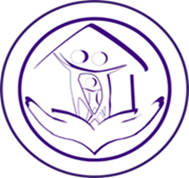 НАСЫЩЕННАЯ СРЕДА
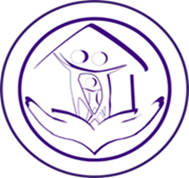 СУХОЙ ДУШ
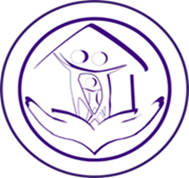 ДВИГАТЕЛЬНАЯ АКТИВНОСТЬ
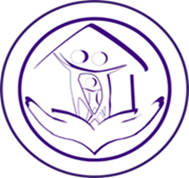 ПОЛЕВЫЕ ДЕТИ
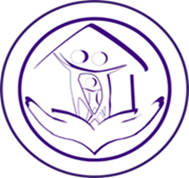 - ОТСУТСТВИЕ УСТОЙЧИВЫХ ПРЕДПОЧТЕНИЙ ИЛИ НАПРАВЛЕННОГО ИЗБЕГАНИЯ КАКИХ-ЛИБО ЛЮДЕЙ, ОБЪЕКТОВ, СОБЫТИЙ
- «ЗАЛИПАНИЯ» НА ОТДЕЛЬНЫХ ОБЪЕКТАХ СИЮМИНУТНОЙ ОЦЕНКОЙ	 СЕНСОРНЫХ ОЩУЩЕНИЙ
- СЛАБАЯ ДИФФЕРЕНЦИРОВАННОСТЬ ЭМОЦИОНАЛЬНЫХ РЕАКЦИЙ ( В ФОРМЕ ОБЩЕГО ВОЗБУЖДЕНИЯ)
- ОТСУТСТВИЕ ИЗБИРАТЕЛЬНОСТИ И ЦЕЛЕНАПРАВЛЕННОСТИ ПОВЕДЕНИЯ
-  ТРУДНОСТИ ФОРМИРОВАНИЯ НАВЫКОВ
ПОЛЕВЫЕ ДЕТИ
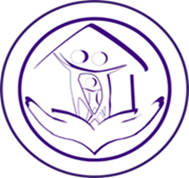 ОСНОВНАЯ ЗАДАЧА: СВЯЗАТЬ АФФЕКТИВНОЕ ВОЗБУЖДЕНИЕ С ОПРЕДЕЛЕННЫМ СОБЫТИЕМ, СФОРМИРОВАТЬ ЧЕТКУЮ ПОСЛЕДОВАТЕЛЬНОСТЬ СОБЫТИЙ.                                                        ПРОСТРАНСТВЕННО-ВРЕМЕННАЯ ОРГАНИЗАЦИЯ СРЕДЫ:
СТАБИЛЬНАЯ ПОСЛЕДОВАТЕЛЬНОСТЬ СОБЫТИЙ, ОБЪЕКТЫ И СОБЫТИЯ, НА КОТОРЫХ ФОКУСИРУЕТСЯ ВНИМАНИЕ РЕБЕНКА , ЧЕТКО ВЫДЕЛЕНЫ
ЭМОЦИОНАЛЬНАЯ ОРГАНИЗАЦИЯ СРЕДЫ : ВЗРОСЛЫЙ ВЕДЕТ СЕБЯ ЭМОЦИОНАЛЬНО СДЕРЖАННО, ДЕЛАЕТ ЭМОЦИОНАЛЬНЫЙ АКЦЕНТ НА ОБЪЕКТАХ И СОБЫТИЯХ ДЛЯ ПРИВЛЕЧЕНИЯ К НИМ ВНИМАНИЯ РЕБЕНКА
СМЫСЛОВАЯ ОРГАНИЗАЦИЯ СРЕДЫ: ФОРМИРУЮТСЯ СРЕДСТВА ВЗАИМОДЕЙСТВИЯ С МИРОМ, ОСВАИВАЮТСЯ ПРЕДМЕТНЫЕ ДЕЙСТВИЯ, ИЗУЧАЮТСЯ ФУНКЦИОНАЛЬНЫЕ СВОЙСТВА ПРЕДМЕТОВ
ОБЕДНЕННАЯ СРЕДА
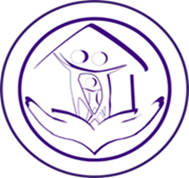 ПРЕДМЕТНАЯ ДЕЯТЕЛЬНОСТЬ
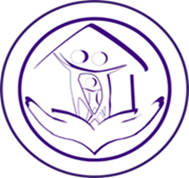 СТЕРЕОТИПНЫЕ ДЕТИ
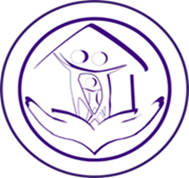 - НАВЫКИ ЛЕГКО ФОРМИРУЮТСЯ, НО НЕ ИСПОЛЬЗУЮТСЯ В ЖИЗНИ
- ПОВЫШЕННАЯ ИЗБИРАТЕЛЬНОСТЬ В ЕДЕ, ОДЕЖДЕ
-  ИГРА НОСИТ МОНОТОННЫЙ, НЕЭМОЦИОНАЛЬНЫЙ ХАРАКТЕР
- НЕ МОЖЕТ ВЫБРАТЬ ИЗ ПРЕДЛОЖЕННОГО
- ТРУДНО ВЫДЕРЖАТЬ ПАУЗУ, НЕ ЗАПОЛНЕННУЮ ВНЕШНИМИ СОБЫТИТЯМИ
- ЧАСТЫ ПРОСТРАНСТВЕННЫЕ СТРАХИ
- ТРУДНОСТИ ПРИ ИЗМЕНЕНИИ ВНЕШНЕГО ПОРЯДКА
СТЕРЕОТИПНЫЕ ДЕТИ
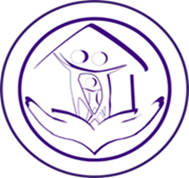 ОСНОВНАЯ ЗАДАЧА: ИНТЕРПРЕТАЦИЯ И ЭМОЦИОНАЛЬНОЕ ОСОЗНАНИЕ СОБЫТИЙ, ФОРМИРОВАНИЕ ФИЗИЧЕСКИХ ГРАНИЦ ЛИЧНОСТИ
ПРОСТРАНСТВЕННО-ВРЕМЕННАЯ ОРГАНИЗАЦИЯ СРЕДЫ: ПОЛУСТРУКТКРИРОВАННАЯ ДИНАМИЧНАЯ СРЕДА С ТОЧКИ ЗРЕНИЯ ПРОСТРАНСТВА И ВРЕМЕНИ С НАЛИЧИЕМ УСТОЙЧИВЫХ ПРАВИЛ И РОЛЕЙ
ЭМОЦИОНАЛЬНАЯ ОРГАНИЗАЦИЯ СРЕДЫ:
-  СТИМУЛЯЦИЯ ИНИЦИАТИВЫ РЕБЕНКА
-  ВЫРАЖЕНИЕ ВЗРОСЛЫМ СВОИХ ЭМОЦИЙ И ЖЕЛАНИЙ
- МОДЕЛИРОВАНИЕ СИТУАЦИИ КОНФЛИКТА В РАМКАХ СОВМЕСТНОЙ ДЕЯТЕЛЬНОСТИ С ДАЛЬНЕЙШИМ ЕГО РАЗРЕШЕНИЕМ НА ОСНОВЕ ДОГОВОРА
СМЫСЛОВАЯ ОРГАНИЗАЦИЯ СРЕДЫ:
- АКЦЕНТ НА ПЕРЕЖИВАНИЯХ РЕБЕНКА И ВЗРОСЛОГО
- ЭМОЦИОНАЛЬНЫЙ КОММЕНТАРИЙ
- КОММЕНТАРИЙ СЕНСОРНЫХ ОЩУЩЕНИЙ
ВИЗУАЛЬНОЕ РАСПИСАНИЕ ПО ПОРЯДКУ
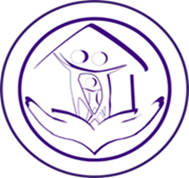 ПРЕДЛАГАЕМ  ВЫБОР
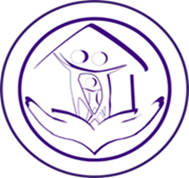 БЕЗ НАПОЛНЕНИЯ
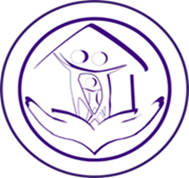 ОПОРЫ ПРИ ОСВОЕНИИ      РАЗВИВАЮЩЕЙ СРЕДЫ
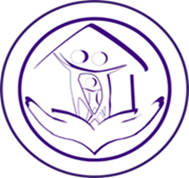 - ЗНАКОМОЕ ПРОСТРАНСТВО
- СТРУКТУРИРОВАННОЕ РАСПИСАНИЕ
- ЛЮБИМАЯ ИГРУШКА
- ЗНАЧИМЫЙ ЧЕЛОВЕК
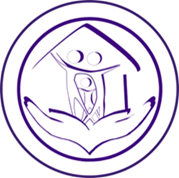 СПАСИБО ЗА ВНИМАНИЕ!